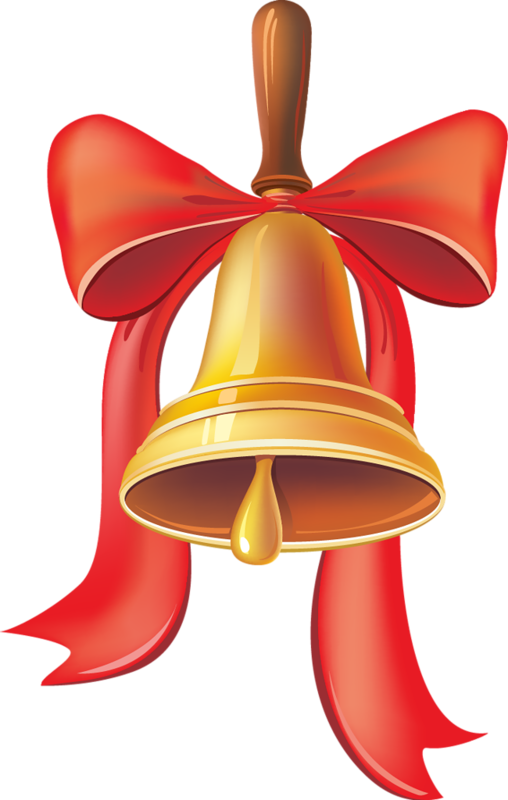 Прозвенел и смолк звонок.Начинается урок.
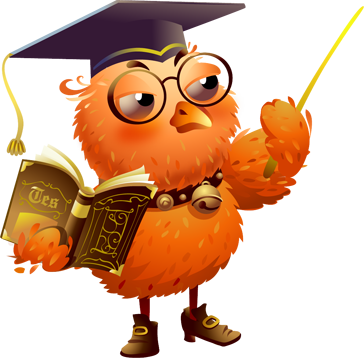 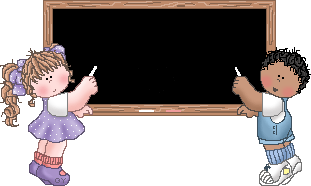 17 марта.
Классная работа.
Определяем основную тему урока
г_ра
м_роз
в_да
п_ляна
о
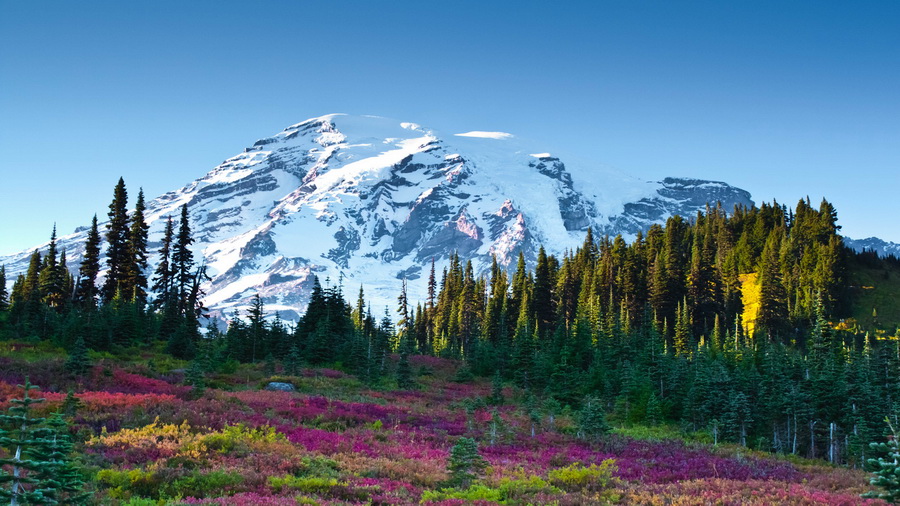 о
о
о
Митя живёт около ___ .  У горы цветущая _______.  Здесь уже наступила весна. С гор бегут ручьи.  Но ____ в них холодная. Ведь в горах ещё снег и _____ .
г_ра
п_ляна
в_да
м_роз
Определяем основную тему урока
г_ра
м_роз
в_да
п_ляна
г_ра

в_да
п_ляна
о
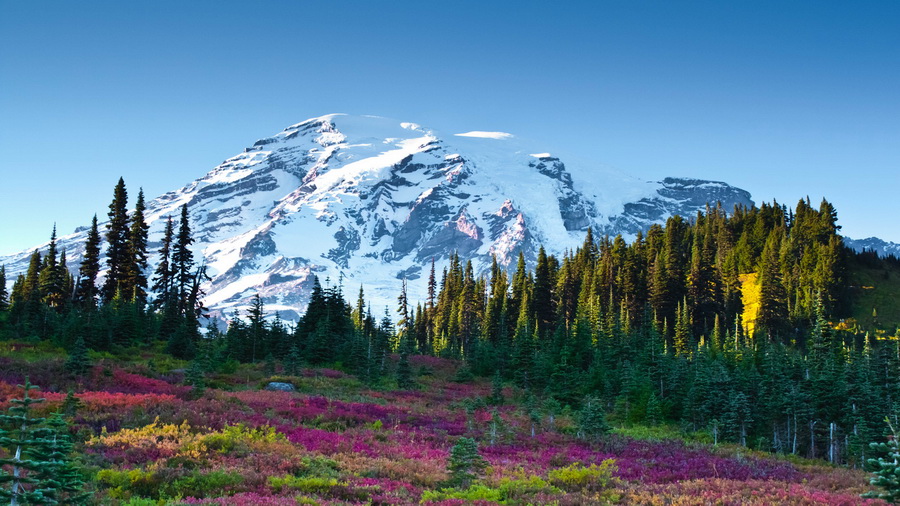 о
о
о
Написание  проверяемых безударных гласных в корне слова. 
Подбор проверочных слов.
ЧИСТОПИСАНИЕ
оаие
оаие  аиео  иеоа  . . .
поляна
поле полевой
АЛГОРИТМ
?
е
р_чной
речка –
и
1. Прочитай слово.
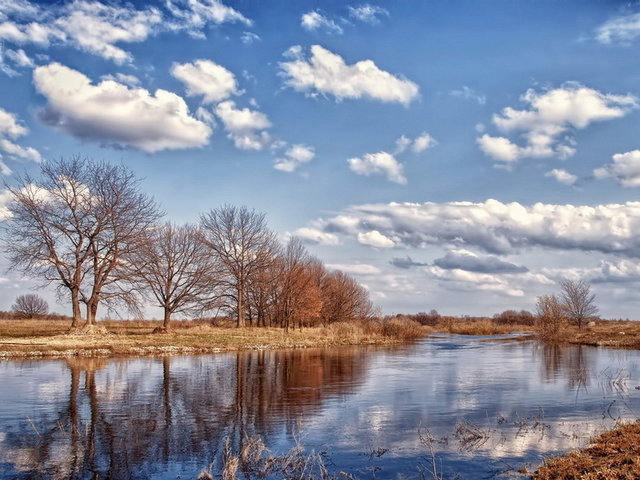 2. Поставь ударение.
3. Выдели корень.
4. Определи проблему. 
   «Какую гласную нужно писать?»
5. Подбери проверочное слово.
6. Вставьте пропущенную букву.
ПРАВИЛО
Чтобы проверить безударный гласный в корне слова, надо подобрать такое проверочное однокоренное слово, в котором проверяемый безударный гласный станет ударным.
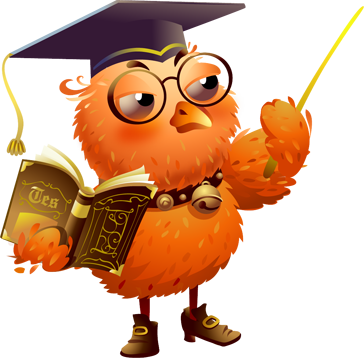 ФИЗМИНУТКА
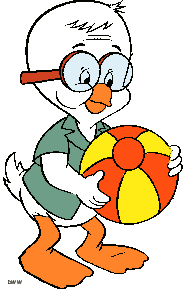 Развиваем умения
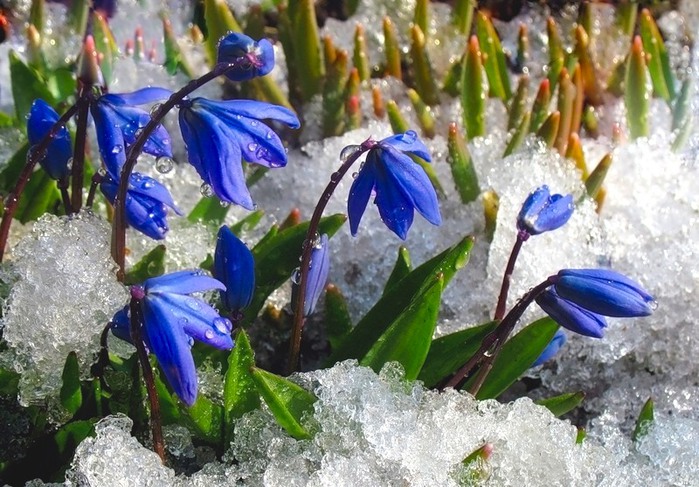 После долгой з_мы в л_су скоро  появятся первые цв_ты.
После долгой зимы в лесу скоро  появятся первые цветы.
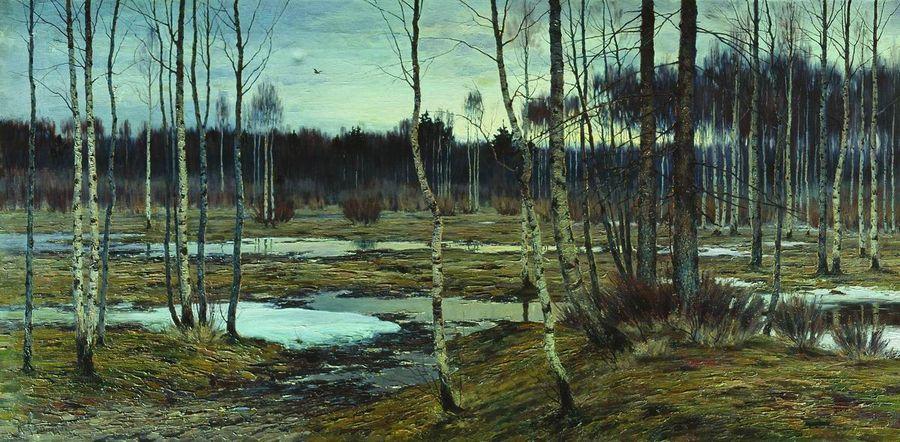 Бертгольц Ричард. Пробуждение весны.
Ещё кругом стаят  диревья голые,А с крыши капли  капают висёлые.
Зема куда-то убижала в паникеИ очень плохо закрутила краники.
Итог урока
Над какой орфограммой работали на уроке?
Как проверить безударную гласную в корне?
 Кто может сказать, что он научился проверять       безударный гласный в корне?
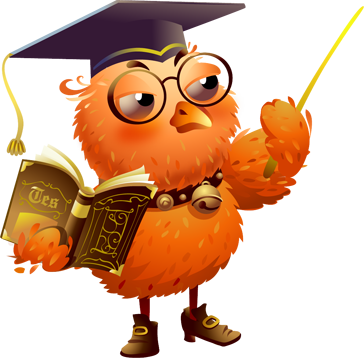 Если буква гласнаяВызвала сомнение, -Ты ее немедленноПоставь под ударение!
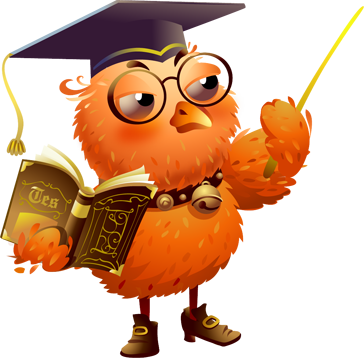 А)   В каком варианте допущена ошибка в подборе проверочного слова?
тяжелый- тЯжесть          3)столовая - стОлик
похвала – хвАлить         4) гостиница - гОсть
В)  В каком слове допущена ошибка ?
морской              3 )посодить
полянка                 4) сторона
С)   В каком случае перестановка ударения изменит смысл слова?
камушки             3) стрелки
легкие                 4) спортивный
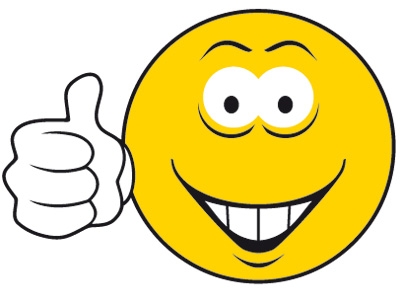 Я все понял, могу работать по алгоритму,  могу объяснить другому.
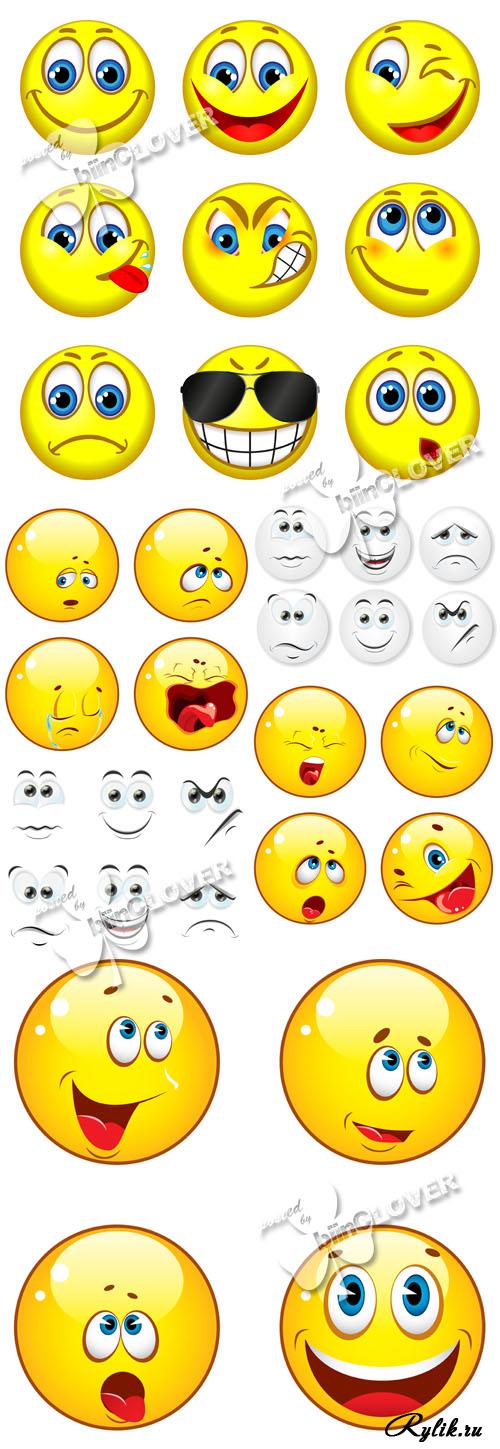 Я все понял, могу работать по алгоритму.
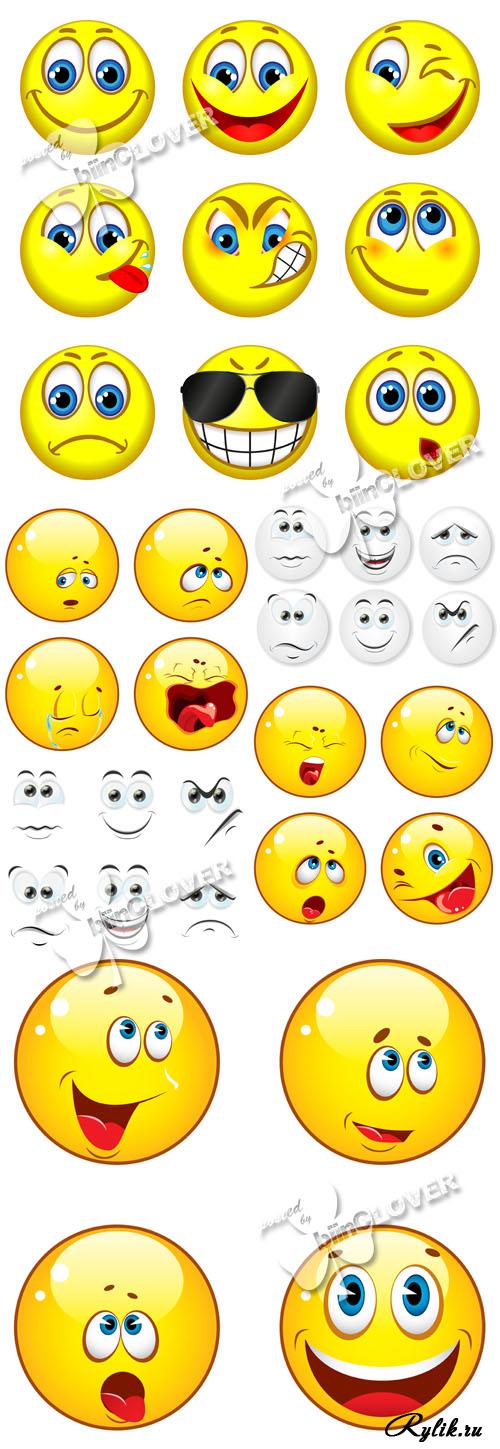 Я многое понял, но у меня   остались вопросы.
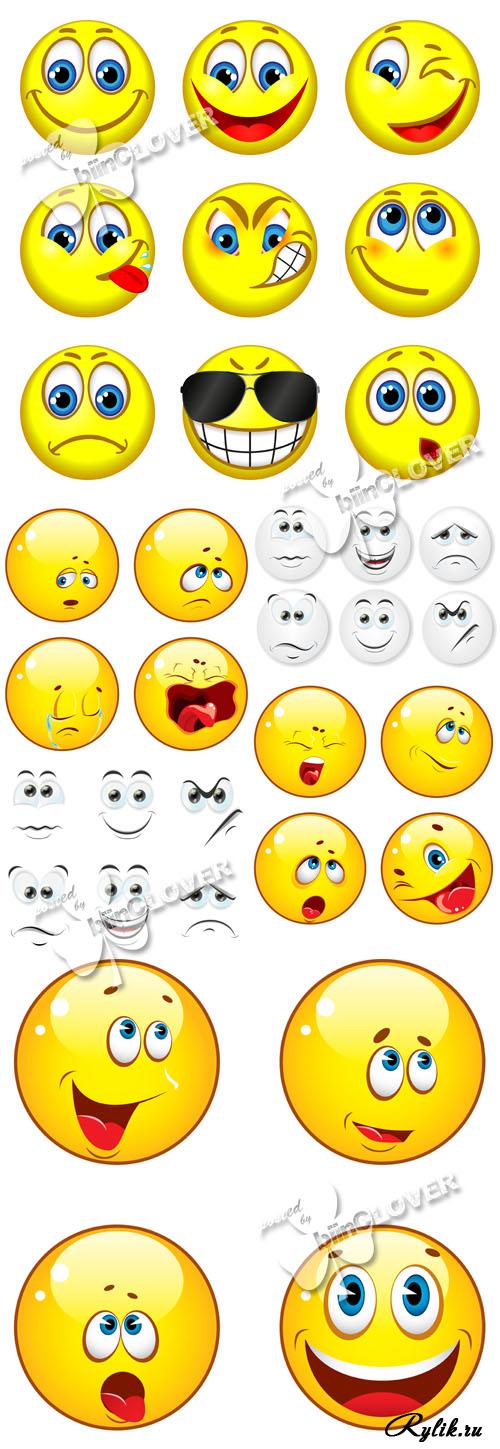 Я многое не понял, мне нужна помощь.
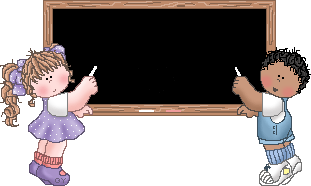 Дома:   № 224, 
правила на с.144-145
Спасибо за работу!
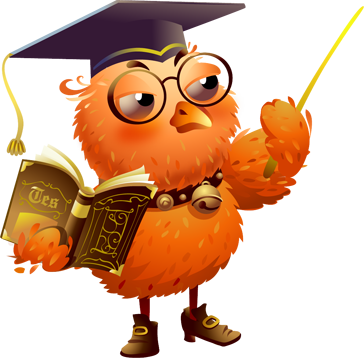